Chemistry
Energy Revision
Contents
Enthalpy
First Law
Enthalpy
Enthalpy
Enthalpy Change
Simple Calorimeter
Endothermic
Exothermic
Standard Enthalpy Change
Of reaction
Of combustion
Calorimeters for Enthalpy Change of Combustion
Of formation
Bond Enthalpy
Rates of reaction
Rates of Reaction
Collision theory
Surface area
Pressure
Concentration
Temperature
Catalysts
Heterogeneous Catalysis
Equilibrium
Dynamic Equilibrium
Le Chatelier’s  Principle
Factors affecting the position of the equilibrium
Ammonia and the Haber Process
Glossary
Enthalpy
Rates of Reaction
Equilibrium
Back to contents
Enthalpy
First Law
Enthalpy
Enthalpy
Enthalpy Change
Calorimeter
Endothermic
Exothermic
Standard Enthalpy Change
Of reaction
Of combustion
Calorimeters for Enthalpy Change of Combustion
Of formation
Bond Enthalpy
Back to contents
First Law
Back to contents
Enthalpy
Enthalpy
Enthalpy change
Enthalpy is the ‘heat content that is stored in a chemical system’
Heat chance is just the difference between the enthalpy of the products and the enthalpy of the reactants
ΔH =  H [products] – H [reactants]
In general it is either exo- or endothermic
The heat exchanged with the surroundings can be calculated using the equation
Q = mcΔT Joules
Standard enthalpy has standard conditions which are:
A pressure of 100kPa (1atm)
A temperature of 298K (25°C)
A concentration of 1.0 mol dm⁻¹
All reactants and products have to be in standard states
Back to contents
Using a Calorimeter
The particles are dissolved in the solution
The heat is exchanged from the particles into the solution
The heat exchange is measured using the thermometer
There are limitations in using a simple calorimeter which need to be known
Heat loss etc.
Back to contents
Endothermic
The enthalpy of the products is greater than the enthalpy of the reactants
There is heat gain to the chemical system from the surroundings
ΔH has a positive sign because heat has been gained by the chemical system
There are three examples:
Self-cooling beer can
H ₂O (l)  H₂O  (g)
Thermal decomposition
CaCO₃ (s)  CaO (s) + CO ₂ (g)
Photosynthesis
6CO₂ (g) + 6H₂O (l)  C₆H₁₂O₆ (aq) + 6O₂ (g) 
Endothermic refers to a reaction in which the enthalpy of the products is greater than the enthalpy of the reactants, resulting in heat being taken in from the surroundings (ΔH = +ve)
Back to contents
Exothermic
The enthalpy of the products is smaller than the enthalpy of the reactants
There is heat loss from the chemical system to the surroundings
ΔH has a negative  sign because heat has been lost by the chemical system
There are three examples:
Self-heating cans
CaO (s) + H₂O (l)  Ca(OH)₂ (aq)
Oxidation of fuels
CH₄ (g) + 2O₂ (g)  CO₂ (g) + 2H₂O (l)
Respiration
C₆H₁₂O₆ (aq) + 6O₂ (g)  6CO₂ (g) + 6H₂O (l)
Exothermic refers to a reaction in which the enthalpy of the products is smaller than the enthalpy of the reactants, resulting in heat loss to the surroundings (ΔH = -ve)
Back to contents
Standard Enthalpy Change of Reaction (ΔHᵣ)
For a standard enthalpy change of reaction we need:
An equation
This gives the amounts, in mol, of reactants and products
An enthalpy change in kJ mol⁻¹
This gives the enthalpy change for the molar quantities in the state equation
The standard enthalpy change of reaction is the enthalpy change that accompanies a reaction in the molar quantities expressed in a chemical equation under standard conditions, all reactants and products being in their standard states
Back to contents
Standard Enthalpy Change of Combustion (ΔHc)
Standard enthalpy change of combustion is the enthalpy change that takes place when one mole of a substance reacts completely with oxygen under standard conditions, all reactants and products being in their standard states
Back to contents
Calorimeters for Enthalpy Change of Combustion
Flame Calorimeter
Bomb Calorimeter
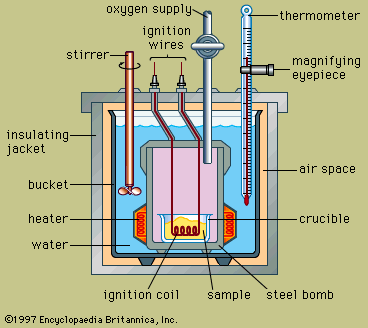 Back to contents
Standard Enthalpy Change of Formation (ΔHf)
Standard enthalpy change of formation of a compound is the enthalpy change that takes place when one mole of a compound is formed from its constituent elements in their standard states
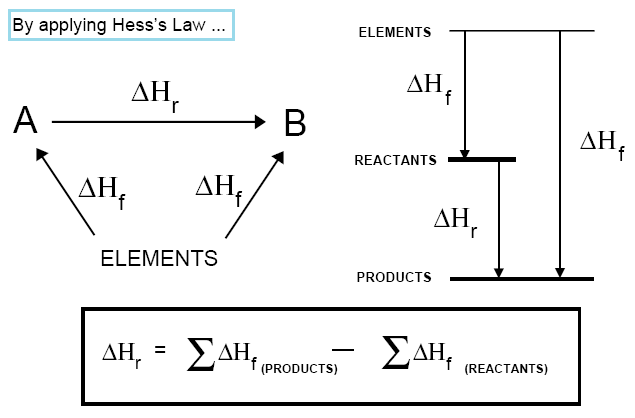 Back to contents
Bond Enthalpy
Bond enthalpy is the enthalpy change that takes place when breaking by homolytic fission 1mole of a given bond in the molecules of a gaseous species
Average bond enthalpy is the average enthalpy change that takes place when breaking by homolytic fission 1mol of a given type of bond in the molecules of a gaseous species
It helps to draw out the molecule when given an equation
The question will also give you the average bond enthalpies needed to answer
Energy require to break bonds = ∑(bond enthalpies of bonds broken)
Energy released when bonds are made = - ∑(bond enthalpies of bonds made)
ΔH = ∑(bond enthalpies of bonds broken) - ∑(bond enthalpies of bond made)
Back to contents
Rates of reaction
Collision theory
Surface area
Concentration
Pressure
Temperature
Catalysts
Back to contents
Rate of Reaction
Back to contents
Collision Theory
Particle must collide before a reaction takes place
Not all collisions are successful
Activation energy is needed fro a reaction to take place
Particles must approach each other in certain relative way
This is known as the steric effect
To increase the rate you have to:
Have more frequent collisions:
Increase the speed (temperature)
Have more particles (pressure/concentration)
More successful collisions:
Give particles more energy (temperature)
Lower the activation energy (catalyst)
Back to contents
Factors Effecting Rates of Reaction
Surface Area
Pressure
More chance of a successful collision as more particles exposed
Catalysts in catalytic converters are used in a finely divided form to increase surface area
Particles get closer together which increases the frequency of collisions
It can affect the position of equilibrium
Back to contents
Concentration
Increasing concentration = more frequent collisions = rate increaed
E.g. A + 2B  C
A + B  concentration decreases with time
C  concentration increases with time
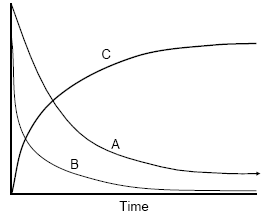 Back to contents
Temperature
Maxwell-Boltzmann Distribution Curve
Particles gain more energy and their speed increases
No particles have zero energy
Move particles have intermediate energy
Area under the curve stays constant
T2: curve gets broader/flatter shift to higher energy
T1: shift to lower energy
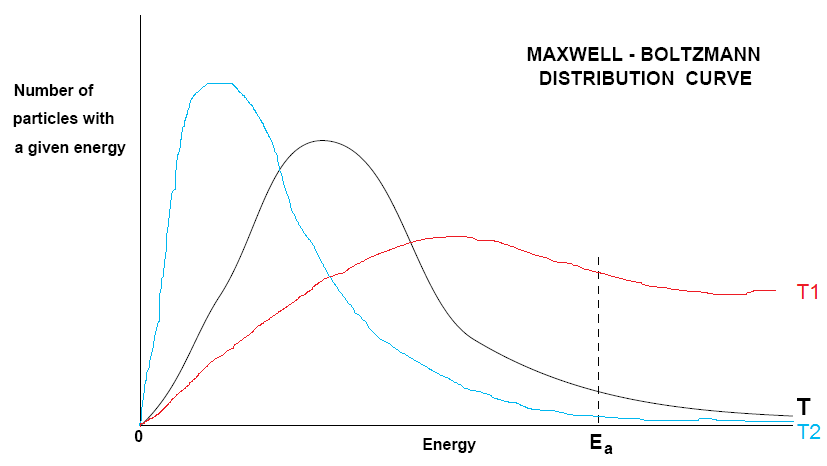 T2 > T > T1
Back to contents
Catalysts
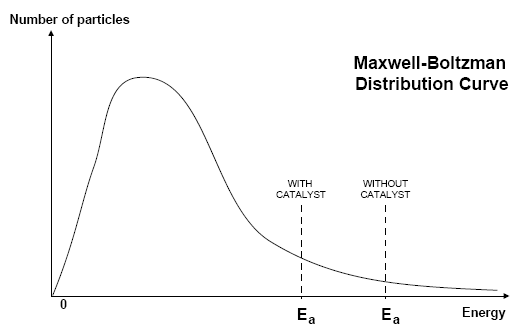 A catalyst increases the rate of a chemical reaction without being used up in the process
Catalysts lower the activation energy so more particles overcome this barrier
There are two types: homogeneous  (e.g.  CFC’s and ozone) and heterogeneous (e.g. Fe in the Haber Process)
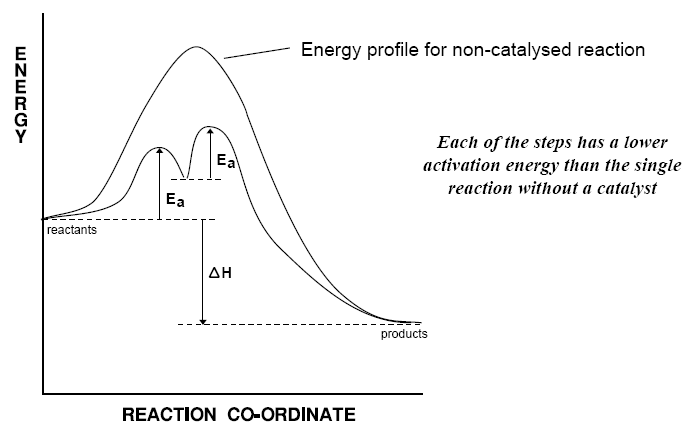 Back to contents
Catalysts Continued
Catalysts...
Uses
Allow reactions to take place at lower temperatures:
Saves energy
Reduces CO₂ output
Enable different reactions to be used:
Better atom economy
Reduce waste
Are often enzymes:
Generate specific products
Operates at lower temperatures
Non-poisonous and are biodegradable
Have great economic importance in industry:
Poly(ethene)
Sulphuric acid
Ammonia
Ethanol production
Can reduce pollution:
Catalytic converters in cars
Used in industry where an increase in temperature would result in lower yield
E.g. Haber Process
They don’t affect equilibrium but do affect the rate of equilibrium
More effective catalysts could result in dramatic savings
They need to be regularly changed as they may become “poisoned” by other chemicals
They are finely divided state to increase the surface area
Back to contents
Heterogeneous Catalysis
HARD
etero
=
Adsorption (1)
Particle(s) land onto an active site of a catalyst and forms bonds with the catalyst
It may use some of the bonding electrons in the molecules thus weakening them and making any further reactions easier
Reaction (2 and 3)
Adsorbed gases are held onto the surface in the right orientation for a reaction to occur
This increases the chances of favourable collisions taking place.
Desorption (4)
This is when the molecules that are formed break away from the active site of the catalyst
Back to contents
Equilibrium
Dynamic Equilibrium
Le Chatelier’s  Principle
Factors affecting the position of the equilibrium
Ammonia and the Haber Process
Back to contents
Dynamic Equilibrium
Equilibrium only happens during a reversible reaction
There appears to be no change but the system is dynamic
Constant motion of the forward and backward reaction 
When a system is in dynamic equilibrium:
The concentrations of the reactants and products are the same
The rate of the forward and backward reaction is equal to each other
An equilibrium only applies in a closed system so there are no materials added or taken away and no external conditions like temperature or pressure being altered
Back to contents
Le Chatelier’s Principle
This means that if a system in dynamic equilibrium is changed by pressure, temperature, concentration or/ and by a catalyst, the reaction will shift to make sure that the equilibrium will not change.
It opposes the change and tried to counteract it.
Back to contents
Conditions affecting the position of Equilibrium
An equilibrium system opposes changes
Back to contents
Ammonia and the Haber Process
Back to contents
Glossary
Enthalpy
Rates of Reaction
Equilibrium
Back to contents
Enthalpy
Back to contents
Enthalpy continued
Back to contents
Rates of Reaction
Back to contents
Equilibrium